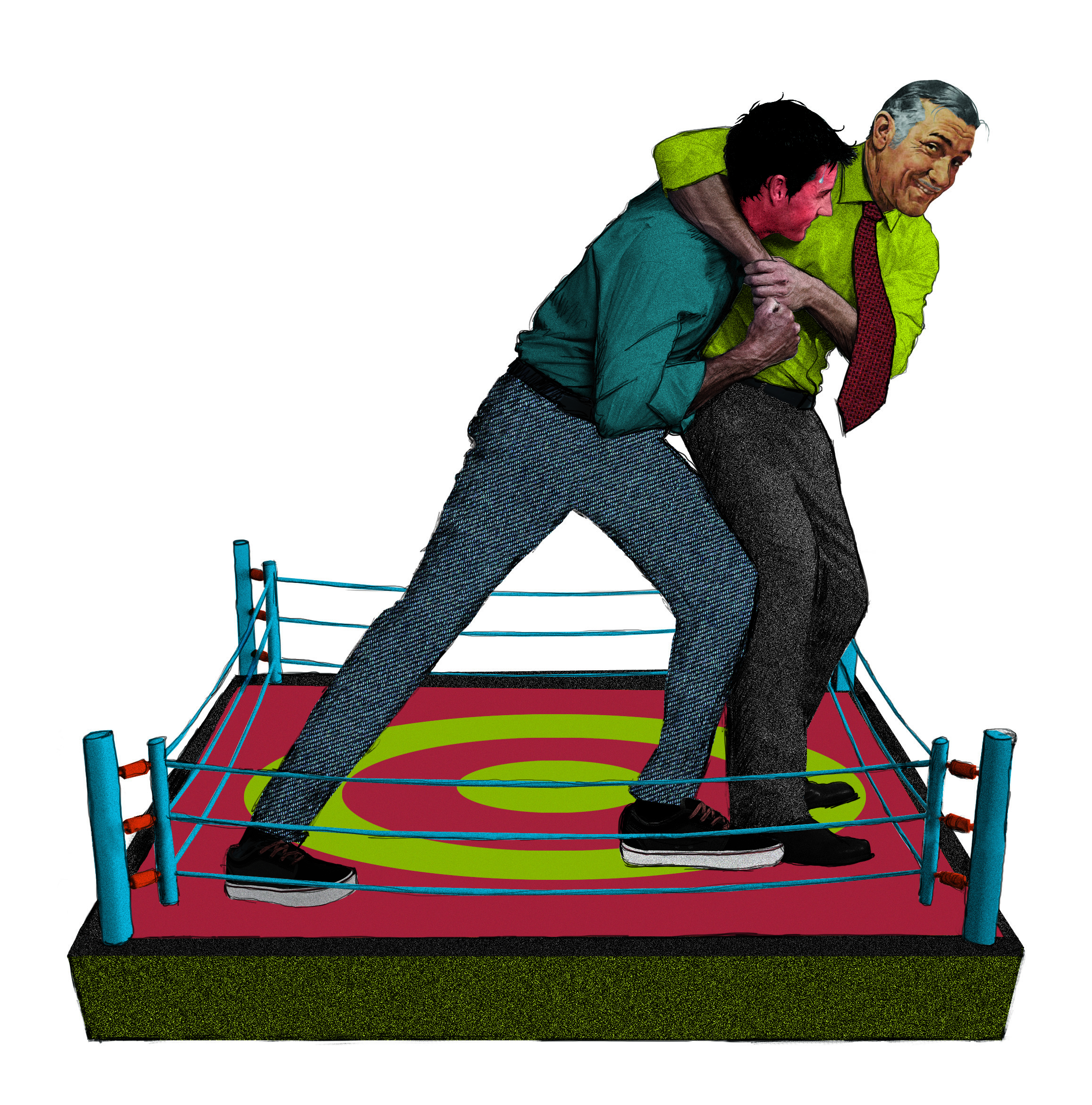 Vapaaottelu –moniääninen keskustelutilaisuus työeläkejärjestelmästä